Overview
Last week
The web consists of servers and clients communicating  using      HTTP requests and HTTP responses (that contain HTML which may contain JavaScript)

HTTP requests are usually GET or POST requests
GET: parameters in URL
POST: parameters in HTTP body

Today
different languages & encodings of data in HTTP traffic 
two notions of sessions (incl. for security):
TLS / HTTPS
cookies at application level
websec
1
Exercises for this week
Check input sanitisation in Brightspace
How is input encoded & sanitised in Discussion Forums,                 at the client side and/or at the server side?

Check security settings for some sites where you have a login, incl. whether it support HTTP(S), HSTS and Certificate Transparency( CT) and which cookies flags it uses.

One more WebGoat lesson 
       Authentication Flaws - Authentication Bypasses

A & B to be handed in (in pairs) via Brightspace
Deadline Monday Sept 16, 23:59
websec
2
Web Security Languages & encodings
websec
3
Languages/formats in web pages
<html><title>The various languages and formats used inside web pages</title>
    <body>
        <h1 style="color:blue;">Sample exam question</h1>   is 3 &lt; 4?
       <a href="https://duckduckgo.com/?q=how+to+encode+<+in+HTML%3F">A link with special characters</a>
       <a href="https://duckduckgo.com/?q=how+to+encode+%2F+in+a+URL%3F">And another one</a>
       <script> var x = 'a string with a single quote \' and double quote ".';
                      alert(x);
       </script>
  </body>
</html>

How many languages (or formats) do you see in the text above?

Which encoded characters do you see?


Homework exercise: If you are not sure how the browser would display this,             
                                          copy this text into an .html file and open it in a browser
websec
4
[Speaker Notes: how much is 3 + 4?       3 / 4?      %20 instead of +   %2F instead of / #]
Web pages contain HTML, CSS, JavaScript and URLs
<html><title>The various languages and formats used inside web pages</title>
    <body>
        <h1 style="color:blue;">Sample exam question<h1>   is 3 &lt; 4?
       <a href="https://duckduckgo.com/?q=how+to+encode+<+in+HTML%3F">A link with special characters</a>
       <a href="https://duckduckgo.com/?q=how+to+encode+%2F+in+a+URL%3F">And another one</a>
       <script> var x = 'a string with a single quote \' and double quote ".';
                      alert(x);
       </script>
  </body>
</html>

Special characters may need to be encoded  aka escaped  to prevent unintended effects 
Which characters have to encoded, and how, depends on the context.  
Eg < is a special character in HTML, but not in a URL
Within a single language there can be several contexts. Eg
/ is a special character in URLs, but not in the query string (i.e. after the ?)
For a JavaScript strings inside JavaScript the outer quotes ( ' or " )  determine which quotes inside the string need to be escaped.
websec
5
URL encoding aka %-encoding
Replaces reserved characters that have a special meaning in URLs
           /?!*';:@&=+$,#()[]
with their ASCII value in hex preceded with escape character %
     


Try this out with eg  https://duckduckgo.com/?q=%3F

Possible sources of confusion (and bugs or security issues?)
Encoding space as + comes from older x-www-form-urlencoded format
The reserved characters are different for different parts of the URL.       
      Eg / in the path of a URL must be encoded, in the query  it need not be
What happens if you URL-encode unreserved characters?  eg  A -> %41
What happens if you double URL-encode?  eg   % -> %25 -> %2525
websec
6
HTML encoding
Replaces HTML special characters with similar looking ones


                
HTML encoding and URL encoding are very  different things, used for very different contexts
Things can get confusing: what about URLs inside HTML or vv?  
HTML also has the notion of character encoding: which character set is used, eg ASCI or UTF-8 (default)
Some browser engines are sloppy or forgiving, and will let you get away with not  encoding e.g.  & as &amp; in webpages
http://validator.w3.org checks if a page is correct HTML
On top of HTML-encoding, websites may apply additional input sanitisation to remove or replace  tags it wants to disallow in user input;                                   
eg <script> tags are commonly stripped from user input
websec
7
base64 encoding
HTTP is text-based, so all data transmitted has to be text
 	– ie. printable, displayable characters

Base64 encoding turns  ‘raw’ binary data - bytes - into text
so that it can be transferred via HTTP 

6 bits coded up as one of the 64 standard characters                                  
   a-z A-Z 0-9 + /
Groups of 3 bytes (ie 24 bits) represented as 4 characters
Padding with = or == to make sure results is multiple of 4 characters long
websec
8
base64 encoding
groups of 6 bits coded up as one of the standard characters                                  
   a-z A-Z 0-9 + /
So 3 bytes represented as 4 characters
Padding with zeroes to make the input a multiple of 6 bits
Padding with = or == to make sure results is multiple of 4 characters long

Details not that important for this course, but you may come across base64-encoded data
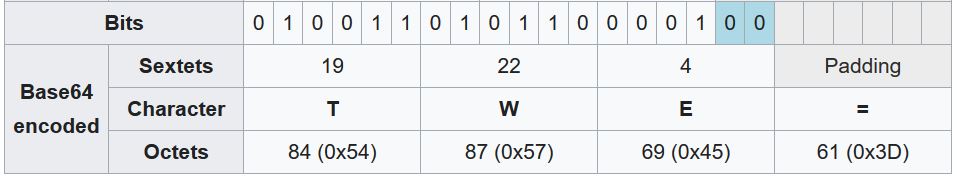 websec
9
Encoding user content for security
If web pages contain user-supplied content this may need to be encoded or sanitised to prevent malicious user content from triggering unwanted effects.

<html><title>Mallory’s Radboud Student Homepage</title>
    <body>
       <h1 color ="color:red;">Welcome to Mallory’s homepage</h1>
        Some text that Mallory provided.
        <a href="https://ru.nl/Mallory">My contact information</a>
        <img=https://bla.com/common/view/my_profile_image.jpg</img>
       <a href="https://brightspace.ru.nl/d2l/home/427025">My favourite course</a>
       <a href="https://ru.osiris-student.nl/grades.html?uid=s123456">My grades</a>
       <script> someJavaScriptFunction(someOtherString+'Mallory’);  </script>
  </body>
</html>
websec
10
Beware of confusion
encoding
changing the representation of data
no information is lost or changed

eg HTML or URL encoding
sanitisation and validation
removing or changing ‘problematic’ data
some information is lost; possibly an entire request is rejected as invalid  

eg removing <script> tags in input or rejecting incorrect date 31/2/2024
Terminology is messy:

Usually validation rejects entire inputs, whereas sanitisation changes them or removes problematic parts of inputs but some people use these terms differently.

More synonyms exist: encoding can also be called escaping or quoting, and validation is sometimes called filtering
Exercise to hand in this week
Figure out how Brightspace encodes & sanitises user input in Discussion Forums
client-side in the browser and/or server-side
for header and body of forum posts



NB try to describe this as concise as possible, eg in terms of URL or HTML encoding.
Web Security Authentication &Session Management
websec
13
Security shortcomings of internet
“No security built into the internet”But what does that mean?

No way of knowing who you are communicating with, apart from an IP address
ie no authentication 

Any party along the way (wifi router, ISP, ...) can read or modify the communication
ie no integrity & confidentiality of communication
websec
14
Adding security
Two security requirements we want to add

Authentication of parties involved	
       of a) web site by user and b) vice versa
How?
For a)  TLS certificates aka X509 certificates
For b)  username/password or more secure solutions, eg MFA (Multi-factor Authentication)  

Integrity & confidentiality of communication
How?
TLS: not just by encryption  but also by integrity protection with
MACs (Message Authentication Codes)
digital signatures
websec
15
Today: two notions of sessions
HTTPS at the network layer 
by TLS, on top of TCP or inside QUIC
includes authentication of the server

Session management at the application layer
by web application using sessions IDs and/or cookies
includes authentication of the user
server
HTTPS
HTTP
DNS
TCP
UDP
IP
...
websec
16
HTTPS
websec
17
Attacker models for the internet & the web
Passive  eavesdropper   

Active Man-in-the-Middle (MitM) attacker

Eg a malicious or compromised ISP, router, or WiFi access point

WiFi security (eg WPA2) should prevent attackers eavesdropping on                                        Wifi traffic

Malicious or vulnerable end points (browser or server)

A malicious server (eg fakebank.com) can act as MitM by relaying traffic to real website bank.com
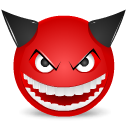 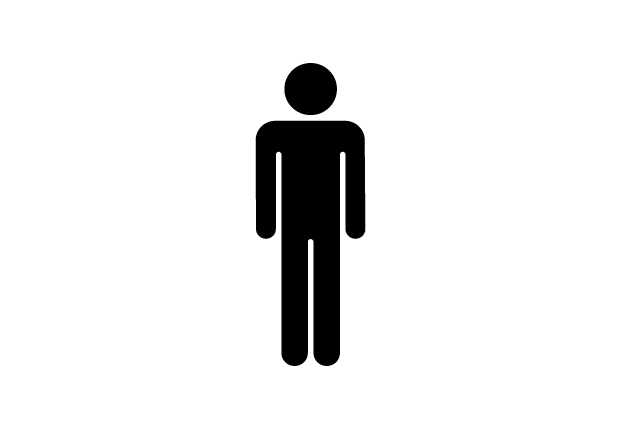 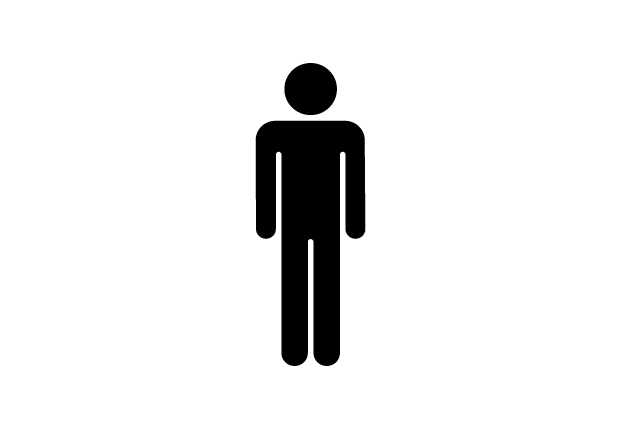 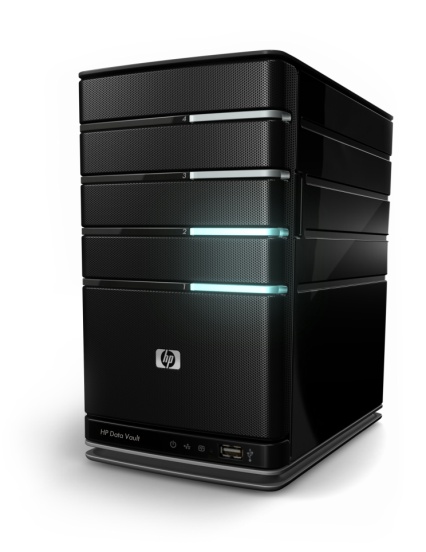 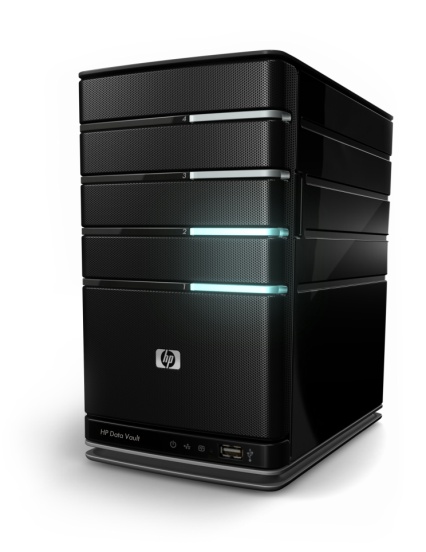 bank.com
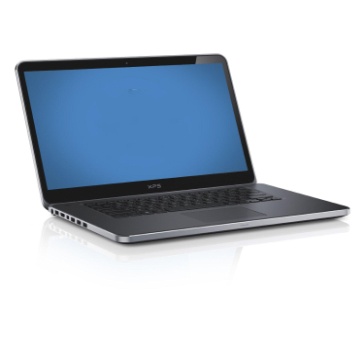 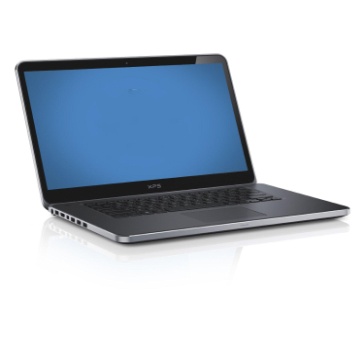 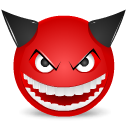 websec
18
(partial) security solution: TLS
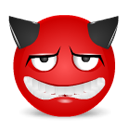 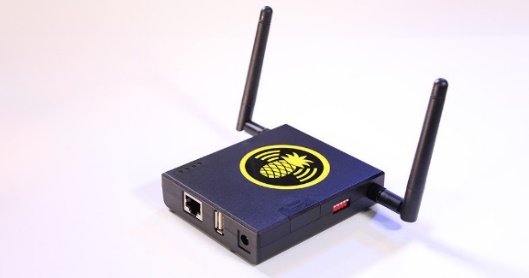 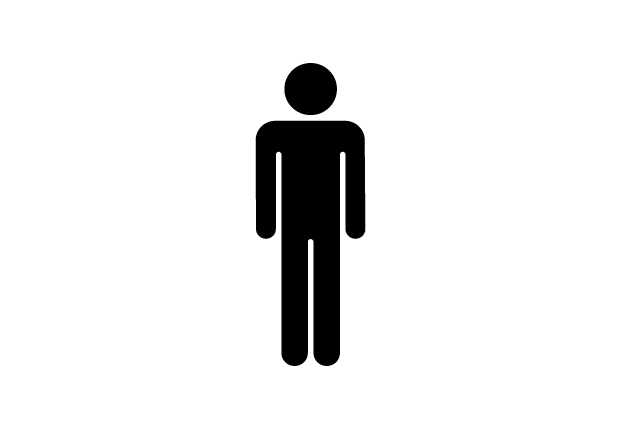 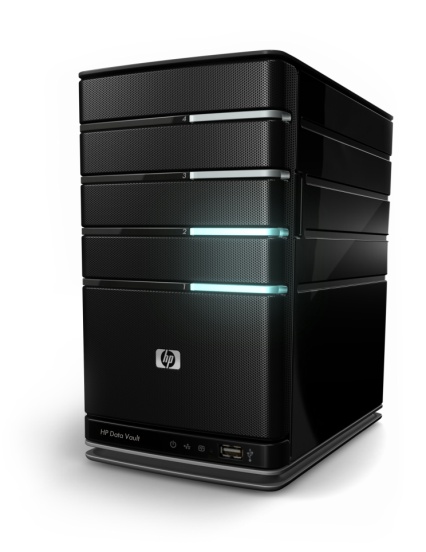 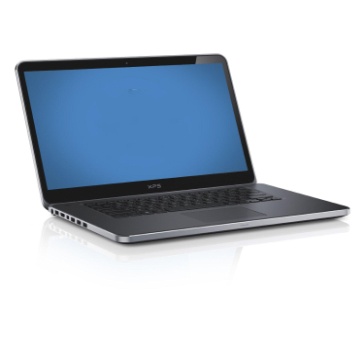 HTTPS
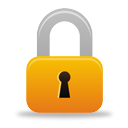 bank.com
websec
19
TLS
Server sends X509 server certificate to client
Signed by a Certificate Authority (CA) or self-signed
Browsers come pre-configured with list of trusted CAs a
  server’s public key PK list of trusted CAs
Client checks that certificate has not been revoked 
by requesting  Certificate Revocation List (CRL) from CA

Client authenticates the server, with a challenge-response protocol 
 
Client and server then agree a session key  
 
Subsequent HTTP traffic in a secure tunnel  

Does a self-signed certificate provide any security guarantee?
Yes, because at least clients knows they keep talking to the same server
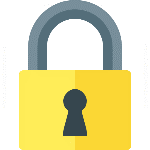 websec
20
TLS – crypto details; not important for this course
Server sends X509 server certificate to client
includes server’s public key PK
Client checks that certificate has not been revoked 
Client authenticates the server, with a challenge-response protocol 
Client sends nonce n encrypted with public key PK, and checks if server response includes n which proves knowledge of corresponding private key
Client and server then agree a session key  
       Typically an AES key 
Subsequent HTTP traffic in a secure tunnel  
    Traffic encrypted and MACed with session key
encryption for confidentiality, MACing for integrity
     Periodically the session key is refreshed
websec
21
HTTPS: HTTP over TLS
HTTP
TLS
Security guarantees :
Confidentiality & integrity of the session
Attacker on the network can still see that  two IP addresses communicate (an example of meta-data), but not what
All HTTP content, incl. headers & URL parameters are protected inside TLS tunnel
Attacker cannot change any traffic or replay it
Server authentication, using certificates
Possibly, but uncommon: Client authentication with a client certificate
Usually servers use another means to authenticate clients: often passwords  

The same holds if TLS is used as part of QUIC
HTTP
QUIC
TLS
websec
22
Aside: name confusion TLS vs SSL
TLS (Transport Layer Security) used to be called SSL (Secure Sockets Layer) 

TLS version 1.0 is SSL version 3.1 
Latest TLS version is 1.3  

This explains why X509 certificates are sometimes called SSL certificates and a well-known TLS implementation is called OpenSSL


We’ll come back to TLS later in this lecture to discuss its limitations.
websec
23
Mixing http & https
A web page can mix http & https content, but this is a bad idea!

Why would you never want to have an frame loaded via http inside a webpage loaded via https?  

Web browsers nowadays warn about or block mixed http/https content.

Demo: check out how this works in your browser, by visiting
http://www.cs.ru.nl/~erikpoll/websec/demo/mixed_content.html
https://www.cs.ru.nl/~erikpoll/websec/demo/mixed_content.html
This demo no longer works in Firefox, but it does in Chrome
websec
24
Sessions (at application level)
websec
25
Functional shortcoming of HTTP
HTTP is stateless and has no notion of session, ie
No state is recorded about history of previous requests   
(Hence) no notion of a sequence of requests belonging together       in one conversation between client and server

This is very clumsy for interaction between a client and server
Has this user logged in?  
Did the user select English or Dutch as language for the site?
Has the user put items in their online shopping basket?
Did the user already agree to our privacy policy?
websec
26
Why can’t we use IP address for this?
Different clients may share the same IP address 
        Eg different browsers & apps on the same device,
         different users on lilo.science.ru.nl,                                                              
         or different users on a local wifi network (esp for IPv4)

Multiple web applications can share the same IP address 
especially web applications hosted in the cloud

Clients and servers can change IP address
eg. clients on mobile devices, when switching from mobile network to WiFi or v.v.
also: web applications hosted in the cloud, if they are migrated to other server
websec
27
Session & session data
There is usually session data associated with a session that needs to be remembered.
Eg: content of online shopping basket
Ways to keep track of such data:
send it back & forth between                                                                             server and browser                                                                                               with each request and response                                                                                 eg using hidden parameters
record it at the client side	                                                                                using HTML local storage
record it at the server side and just send back & forth a unique identifier
Pros & Cons ?
Con 3: server has to record lots of info for many sessions
Con of 1 & 2: client could mess with this data
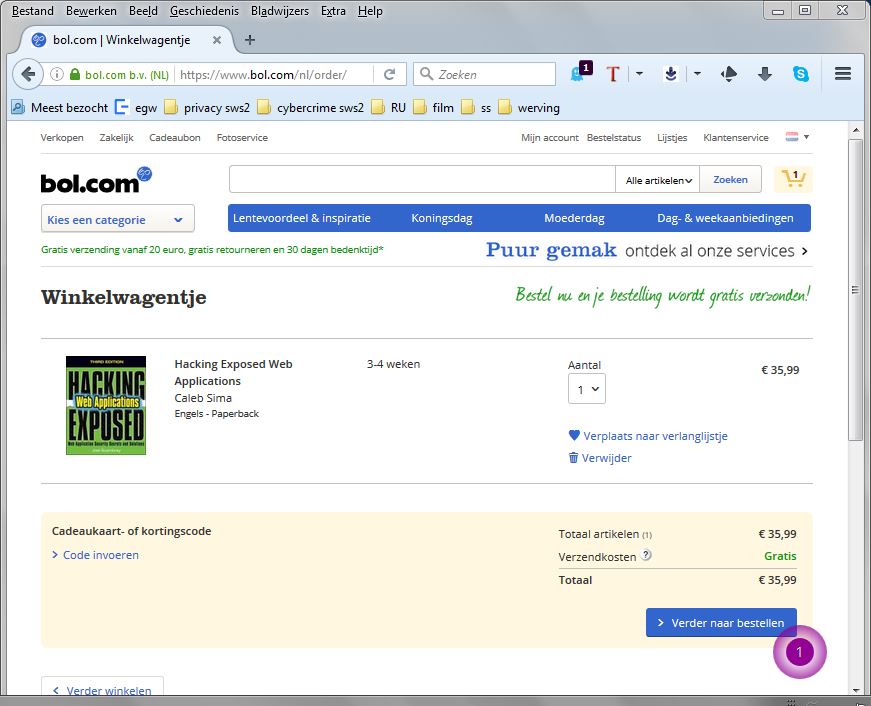 websec
28
Things that can go wrong with session data
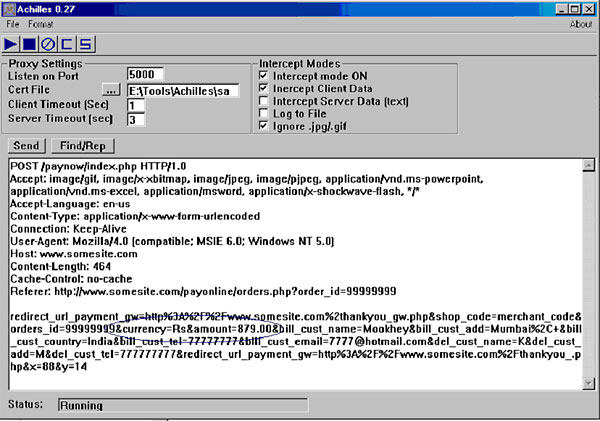 Classic security flaw: the price is recorded in a hidden form field,                             as shown in the proxy output above. 
The client can change this...
websec
29
Misplaced trust in the client
For data for which integrity is important (eg prices)
the server should never trust the client  
to provide this data or to return this data unaltered

Instead, the server should
store such data server-side                           
or
add a cryptographic integrity check 
eg using a MAC (Message Authentication Code) or Digital Signature
Such a check should also include a time stamp or some session id that frequently changes, to avoid replay or roll-back attacks.
websec
30
Session data for authentication
Authentication often involves a notion of session, and then goes in two steps
Actual authentication, say with a username/password plus the response of an MFA token
Creating a session, with session identifier aka session token
  for fast & easy (re)authentication without repeating step 1




Most web applications use session cookies for this purpose
Such cookies provide identity and proof that this identity has verified (aka authenticated)  
These cookies are just as valuable for attacker as original credentials used to authenticate, eg username/password plus  MFA response
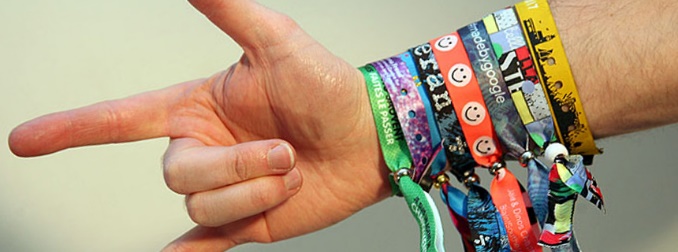 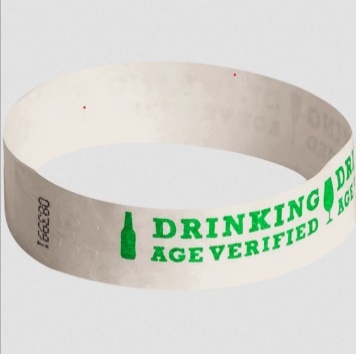 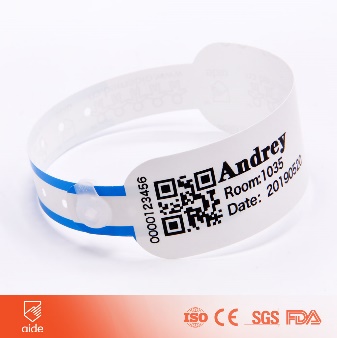 websec
31
Sessions managed by the web application
Typical steps
Web application creates & manages sessions
Session data is stored at server and associated with a unique session ID
Client is informed of session ID 
and client attaches session ID to subsequent requests
      so server knows about previous requests

Web application frameworks usually provide built-in support for session management, but web application developers can implement their own 
   NB it is better to use existing solutions than inventing your own
   Still, don’t underestimate the complexity of using these correctly
websec
32
Solution 1: session ID in URL
Web page returned by the server contains links with session ID as 
extra parameter

<html>
Example web page with session IDs in the URL. 
The user can now click
<a href=”http://demo.net/nextpage.php?sid=1234”>here</a> 
or
<a href=”http://demo.net/anotherpage.php?sid=1234”>here</a>
passing on its session id back to the server 
wherever he goes next.
</html>

Hence: every user gets their own unique copy of a web page.
websec
33
Solution 2: session ID in hidden parameter
<htm>
The form below uses a hidden field 
<form method="POST" action= "http://ru.nl/register.php"> 
   Email: <input type="text" name=“Your email address">
     <input type="hidden" name="sid" value=“s1234">
   <input type="submit" value="Click here to submit">
</form>

Hidden means hidden from the user by browser,                                                         not  hidden from a proxy like ZAP.  

A hidden form field could also be used to track user preferences, eg     <input type="hidden" name="Language" value="Dutch">
websec
34
Session ID in URL vs hidden parameter
Can you think of a downside of a session ID in the URL?

If you give a link with your session ID to someone else,                              then that person might continue with your session!

Also, bookmarking a URL incl. the session ID does not (or should not) make sense, as the next time you use the bookmark you should start a different session
websec
35
Solution 3: sessionID in a cookie
Standard solution built into HTTP and browser
Cookie is piece of information that is set by the server and stored by the browser
namely when HTTP response includes Set-Cookie field in header
It belongs to some domain,  eg www.test.com
It includes expiry date, domain name, optional path, optional flags 
eg secure ,  HTTPOnly , and SameSite flags
Cookie is automatically included in any HTTP request by the browser, for any request to that domain
in the Cookie field of HTTP request
Cookie can include any type of information
sensitive information, such as session ID 
less sensitive information, such as language preferences
websec
36
Example cookie traffic
Setting a cookie set with an HTTP response

HTTP/1.0 200 OK    
Content-type  text/html 
Set-Cookie: language=Dutch
Set-Cookie: sessionID=123; Expires=Tue, 26 Apr 2021 11:30:00 GMT ... 

Sending a cookie in an HTTP request

GET someurl.html HTTP/1.0 200 OK 
Host: example.com
Cookie: language=Dutch, sessionID=123
websec
37
Different types of cookies
non-persistent cookies
only stored while current browser session lasts

persistent cookies
preserved between browser sessions
useful for maintaining login and user preferences across sessions
bad for privacy
websec
38
Domains, subdomain, and top level domains
The domain in a cookie can be a subdomain of a website (eg cs.ru.nl is a subdomain of ru.nl) which raises questions, such as 
Are cookies for cs.ru.nl sent with requests to ru.nl? Or v.v.?
Can ru.nl set a cookie for cs.ru.nl ?

Complex rules restrict cookie access across (sub)domains  [RFC 6265] 
Overall rationale: subdomains need not trust their superdomain
Subdomains can access cookie for domain, but not vice versa
Subdomains can set  cookie for direct superdomain, but not vv
With the HostOnly flag, cookies can further restrict access
    For details, check [RFC6265] and hope browsers do not still implement outdated parts of  [RFC 2109] or [RFC 2965].

For top level domains, eg .nl, there are additional rules,                                                  
to prevent say ru.nl from setting a cookie for .nl
	But does this work as intended for countries using 3 level domain names?                         Eg for  somecompany.co.uk, where co.uk is not a top level domain
websec
39
Different ways to provide session ID
Encoding it in the URL
 Downsides: 1) stored in logs (eg browser history), 2) can be
 cached & bookmarked, 3) visible in the browser location bar.
Hidden form field
Better: won’t appear in URLs, so cannot be bookmarked, and less likely to be logged
Cookies
       Best choice:  automatically handled by browser; easier & more flexible.   
       But such automation has downsides, as we’ll see: CSRF
websec
40
Now: attacking this!
websec
41
Session attacks
Aim of attacker: get the session ID 
This can be session cookie, or other form of session ID
If the victim is logged in, this is just as good as stealing his  username and password!


How would you do this?
websec
42
Eavesdropping  & MiTM attack
If traffic is not protected with TLS 
            (or Wifi protection on lower network layers) 
then someone sniffing the network traffic can obtain session IDs.

Attacker can also set up a (fake) network access point to do this 
and then even do active Man-in-the-Middle attack.


There are some variants to by-pass TLS protection, as we will see later.
websec
43
Session ID prediction attack
Suppose you can check your grades in blackboard on page
      brightspace.ru.nl/grades.php?s=s776823
Is this a security problem?   

If s776823 is your student number and also the session id              (in the URL in this case) then it is!

Attacker could try other student IDs or – better still – the university employee number of a teacher.
websec
44
Session ID prediction attack
Suppose you can check your grades in blackboard on page
      brightspace.ru.nl/grades.php?s=s776823
Is this a security problem?   

If s776823 is your student number and also the session id              (in the URL in this case) then it is!

Attacker could try other student IDs or – better still – the university employee number of a teacher.
websec
45
Session fixation attack
If the sessionID is in the URL, an attacker can
start a session with bank.com and obtain a session ID;
craft a link with that session ID and gets victims to click it, by
emailing victims with that link in the email;  or
luring victims to a webpage with that link 
The victim now goes to the website using a known session ID;
If victim logs in, and session ID is not changed,                                   then attacker can join the session & abuse the user’s rights!
Therefore: web server should change session ID on login actions
If the session-ID is a hidden form field, it does not end up in URL, attacker cannot email a link, but option 2b) is still possible, with a POST request.
Variant: attacker has already logged in, so victim joins the attacker’s session and may enter confidential data (eg credit card number) for attacker’s account.
[aka Login CSRF]
websec
46
Making these attacks on sessions harder
Use long enough, random session IDs – ie with enough entropy
prevents session prediction and brute forcing
Change session ID after any change in privilege level
eg after logging in
prevents session fixations
Expire sessions
   eg by setting expiration time on cookies
reduces the attack surface in time
Use HTTPS
     for all  requests & responses that include session ID, not just the login
prevents networking sniffing of session ID 
Let clients re-authenticate before important actions 
reduces the value of any stolen session ID
websec
47
Abusing cookies without stealing them (CSRF)
Suppose for a bank transfer a website  bank.com contains the URL
   <a href=”transferMoney?amount=1000
                         &toAccount=52.12.57.762”>

Suppose attacker sets up a malicious website mafia.com with  
  <a href=”https://bank.com/transferMoney?amount=1000
                            &toAccount=52.12.57.762”>

If attacker tricks users to click on second link while they are logged on at bank.com, the browser automatically attaches the bank’s cookies to both requests! And money will be transferred...

This is called a Cross-Site Request Forgery (CSRF)

Root cause of the problem: browser automatically attaches cookies to all requests, regardless of which page the link is on.
websec
48
CSRF
CSRF is only possible if we use cookies for sessions, not if we have session ID in URLs or in hidden forms fields

CSRF is an example of feature interaction, namely of the features that:
any web page can link to another other web page
browser automatically attaches the cookies of A.com to any requests to A.com 

The combinations of these features can be abused
by attackers creating a webpage or HTML email with links to bank.com, where the browser will automatically attach the bank’s cookies with the correct value to authenticate these requests (assuming victim is logged on)
websec
49
Standard solution to prevent CSRF
Use two special numbers to identify a session  
a fixed session ID stored in a cookie
a changing anti-CSRF token, as URL parameter or hidden form field, that changes to a new random value for each request

For any malicious cross-site requests, say from mafia.com to bank.com, the browser will attach the right session ID cookie,  but these requests will not have the right CSRF token.

Confusingly,  anti-CSRF tokens sometimes called CSRF tokens
websec
50
Other countermeasures against CSRF
Check  Refer(r)er  or Origin  headers

Browser includes these in HTTP requests to indicate where a request is made from (eg mafia.com or bank.com), so bank.com can check which webpage made the request

Origin is just the domain,   Referer the domain plus the path

But these headers may be absent  :
Browsers can be configured not to include these header,                 for privacy reasons
Website can specify Referrer Policy to tell browser not to include them under certain conditions (eg when making HTTP request from HTTPS context, only for requestions within the same site, ...)

https://developer.mozilla.org/en-US/docs/Web/HTTP/Headers/Origin
https://developer.mozilla.org/en-US/docs/Web/HTTP/Headers/Referer
https://developer.mozilla.org/en-US/docs/Web/HTTP/Headers/Referrer-Policy
websec
51
Other countermeasures against CSRF
Let client re-authenticate before important actions
eg. when resetting their password, or making big bank transfer
Set SameSite flag of the cookie  (since 2017)
strict   cookie never attached to cross-site requests
lax  cookie not attached to cross-site requests that load images or iframes, but is attached if user navigates away from say mafia.com to bank.com  
None cookie is attached to cross-site requests
                      https://developer.mozilla.org/en-US/docs/Web/HTTP/Headers/Set-Cookie/SameSite
Let browser add Sec-Fetch-Site header to distinguish cross site requests (since 2019).
websec
52
Sec-Fetch-Site
Browser includes  Sec-Fetch-Site:<value> in HTTP requests
where <value> is
none if user types in URL or selects bookmark 
cross-site if user clicks link to bank.com on page from say mafia.com
same-site or same-origin if user clicks link to bank.com on page from bank.com   
same-site if scheme (ie https vs http) and domain are the same;  same-origin if port number is also the same

Note: similar to Referer or Origin, but without privacy drawbacks 

Check if your browser support this on                                                                              https://developer.mozilla.org/en-US/docs/Web/HTTP/Headers/Sec-Fetch-Site
websec
53
Next week
More attacks & countermeasures, incl.
The secure cookie flag to prevent leaking cookies in HTTP traffic 
SSL stripping as attack
HSTS & Certificate Transparency (CT) as additional countermeasure
websec
54
tot  hier
websec
55
Cookie stealing by MitM without breaking TLS tunnel
Without breaking the HTTPS tunnel, a Man-in-the-Middle attacker may be able to steal cookies
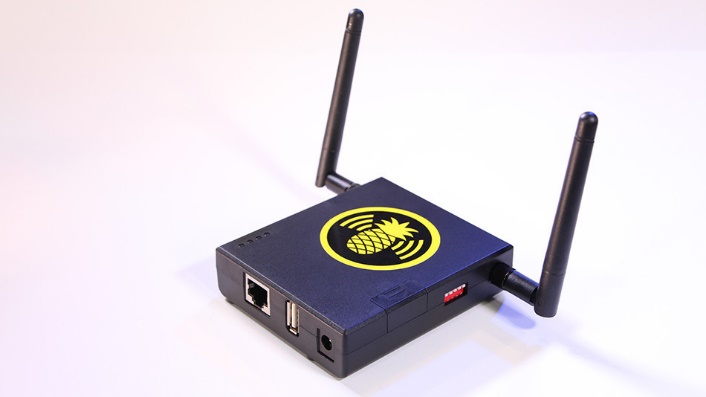 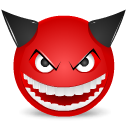 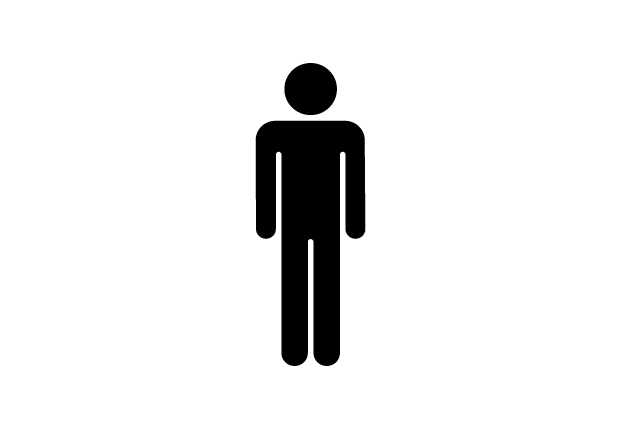 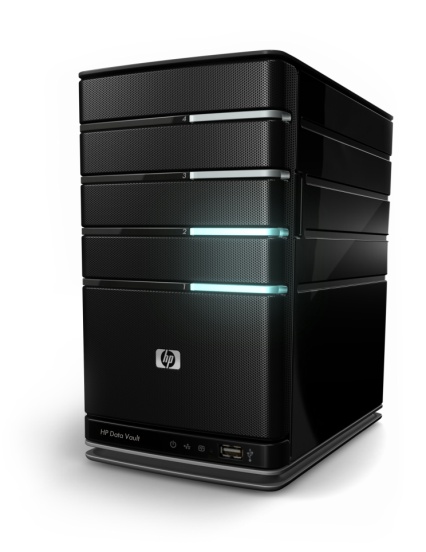 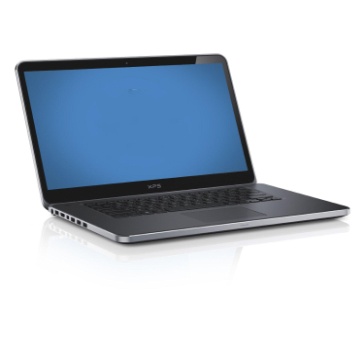 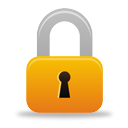 HTTPS
bank.com
websec
56
Stealing cookies without breaking the TLS tunnel
User logs on to https://bank.com
Server sets session ID for bank.com in cookie
which is encrypted in HTTPS-traffic, so attacker cannot steal it
User does their banking                                                                                   ….
User asks for unencrypted HTTP link (eg http://nu.nl)
MitM attacker replies with a redirect to http://bank.com
Browser follows redirect and sends the bank’s cookie over HTTP
Bingo! Attacker has the cookie
Solution: cookie has be declared as secure, which disallows the browser to ever  send it over HTTP
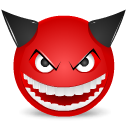 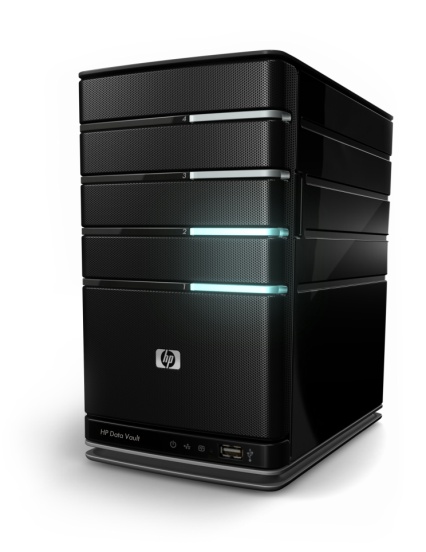 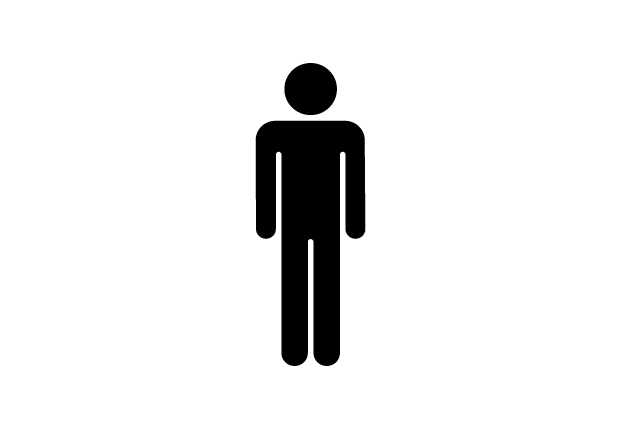 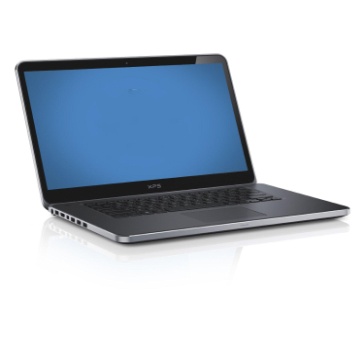 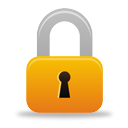 HTTPS
HTTP
bank.com
websec
57
Recap: cookie flags
Note that the three cookie flags
secure     only ever sent cookie over HTTPS, never over HTTP
Encrypting the cookie itself, when it is sent over HTTP, is pointless.
Why?
          Attackers can simply replay a stolen encrypted cookie!
SameSite     not added to links from different sites
HTTPonly  inaccessible to scripts, discussed later

protect against different attacker models
protects against eavesdropping and MitM   
protects against malicious sites that link to a benign site
protects against client-side scripts injected into the ‘real’ website  (discussed in later lecture)
websec
58
Some session attacks
Aim of attacker: get the session ID 
This can be session cookie, or other form of session ID
If the victim is logged in, this is just as good as stealing his  username and password!
Stealing the session ID 
eg sniffing network traffic                                                              (or XSS attacks, discussed later)	
Session Prediction
try to guess a session ID
Brute Force
try many guesses for the session ID, until you get lucky
Session Fixation
make the victim use a known session ID
websec
59
Other ways to steal session IDs
With CSRF the attacker tricks the browser to add the right session ID
the attacker does not get to know the session ID value, and does not need to, as the browser adds it

Alternatively, the attacker could try to steal session IDs values (stored in cookies, passed in URLs parameters, or as hidden parameters) to take over the session, for instance using JavaScript...
websec
60
2) Stealing cookies with scripts (XSS)
If the attacker can sneak a piece of JavaScript into the bank’s website, the script can inspect the cookies and send them anywhere on the internet, including to https://mafia.com 
Such an attack, called Cross Site Scripting (XSS) attacks will be discussed in two weeks

Solution: cookie has be declared as HttpOnly
This means the cookie is only used for sending along with HTTP requests & not accessible to scripts in the webpage

More structural solutions against users inserting scripts: validation and/or sanitisation of user input to remove dangerous letters (eg <) or keywords (eg script).
websec
61
Attacking HTTPS
websec
62
What are we trusting? And for what?
eg
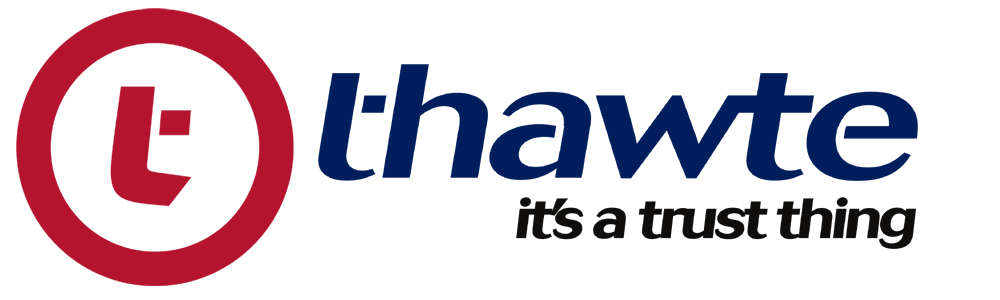 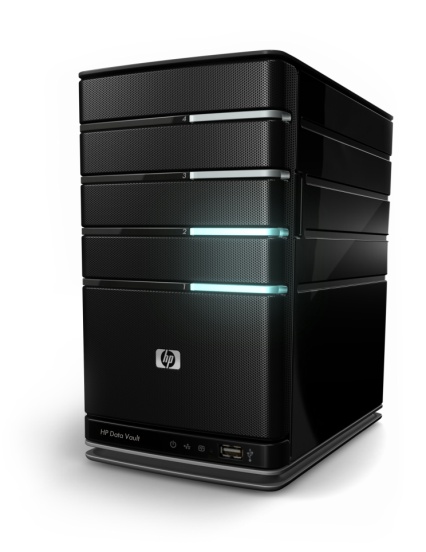 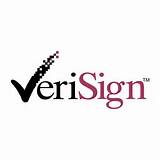 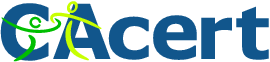 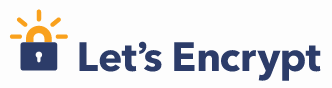 CA
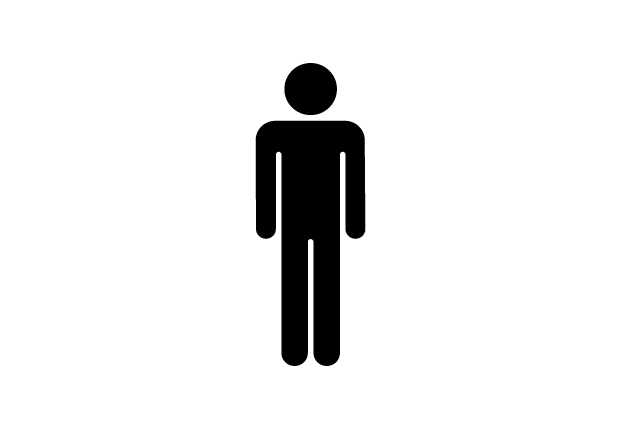 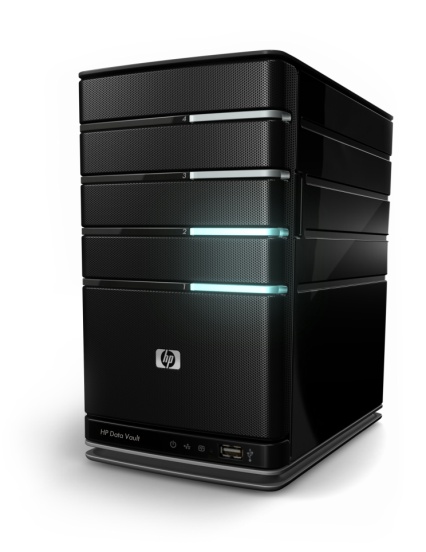 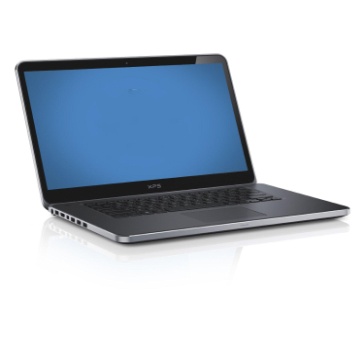 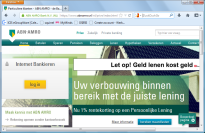 Certificate             
for domain bank.com 
issued by CA
to bank.
Public key XYZ
bank.com
websec
63
TCB
TCB = Trusted Computing Base

TCB of a security control or security guarantee                                     is everything (people, software, computers, ...) that we have to trust for that control or guarantee


There will be different TCBs for different controls/guarantees
websec
64
DV, OV and EV SSL certificates
Certicate Authority (CA) validates who is requesting a certificate for a domain in different ways:
DV (Domain Validation) certificates
Email check to validate that this is the owner of that domain,                        using whois information (eg via https://www.sidn.nl/whois) 
Free via Let'sEncypt since 2016
OV (Organisation Validation) certificates
Additional check on identity & existence of the organisation                       eg against Chamber of Commerce records
EV (Extended Validation) certificates
More rigorous check on identity of the organisation
How much extra security EV gives over OV brings is debatable...
Certificates can be wild-card certificates,                                                                                  
	eg for  *.ru.nl instead of www.ru.nl
websec
65
For a while browsers included special (green) indicators for EV certificates









but they stopped doing that in 2019, because they decided it was useless information for users
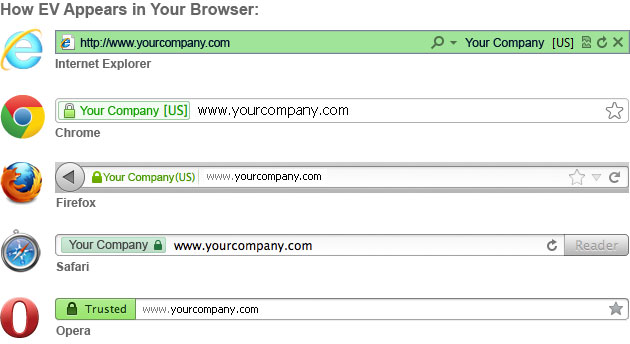 websec
66
Browser display certificates in different ways
Firefox



Chrome




Overall trend: instead of providing positive information that a site is secure, only providing negative information if site is insecure
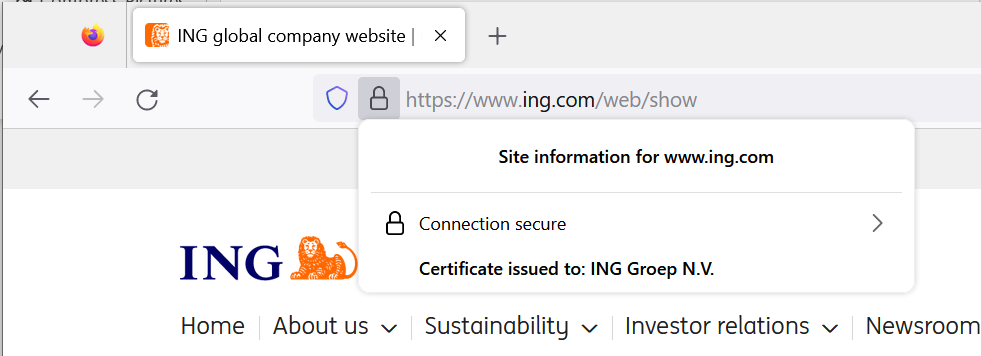 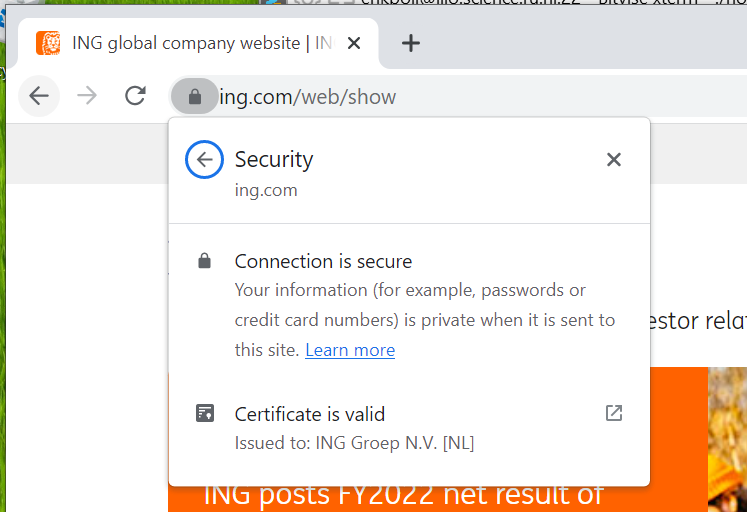 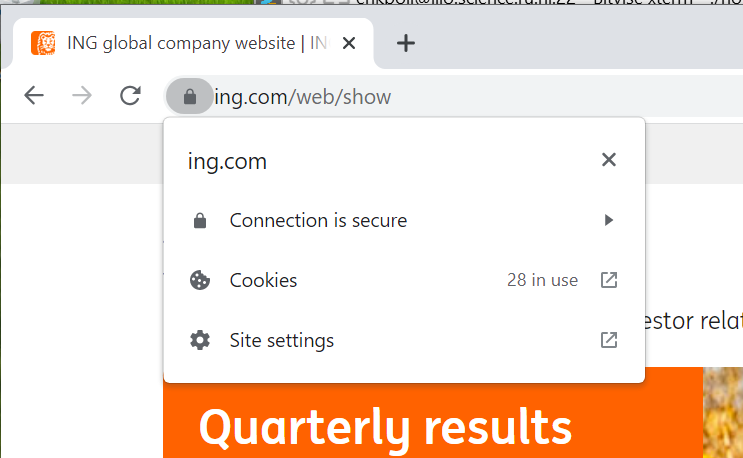 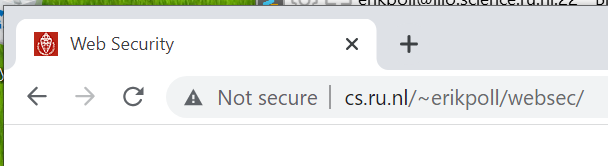 websec
67
Trusted Computing Base (TCB) for HTTPS
The TCB for HTTPS is huge: it includes
the TLS software is correct (but: HeartBleed)
the web-server protects its private key 
the browser checks the certificate correctly, including the CRL
the Certificate Authorities (CAs)
For Firefox, https://ccadb-public.secure.force.com/mozilla/IncludedCACertificateReport
the user checks for lock icon                                                           (and maybe the content of the certificate?)
there is no malware in our browser or on our machine that is faking the display
....
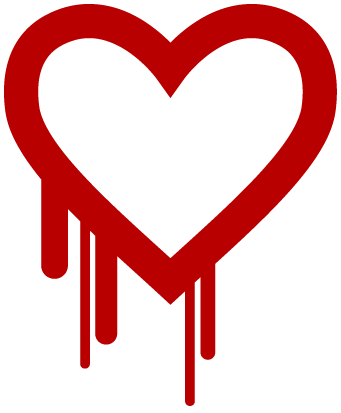 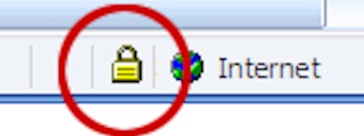 websec
68
Things that go wrong ...
March 2012: ING banking app does not check TLS certificate
December 2012:  ABN-AMRO app does not check TLS certificate







Questions to consider:
Is the built-in HTTPS support in a browser more likely to be correct than TLS support built into some app?
But is TLS really such an important countermeasure for an app, given that the app is hardcoded only to communicate with a fixed webserver?
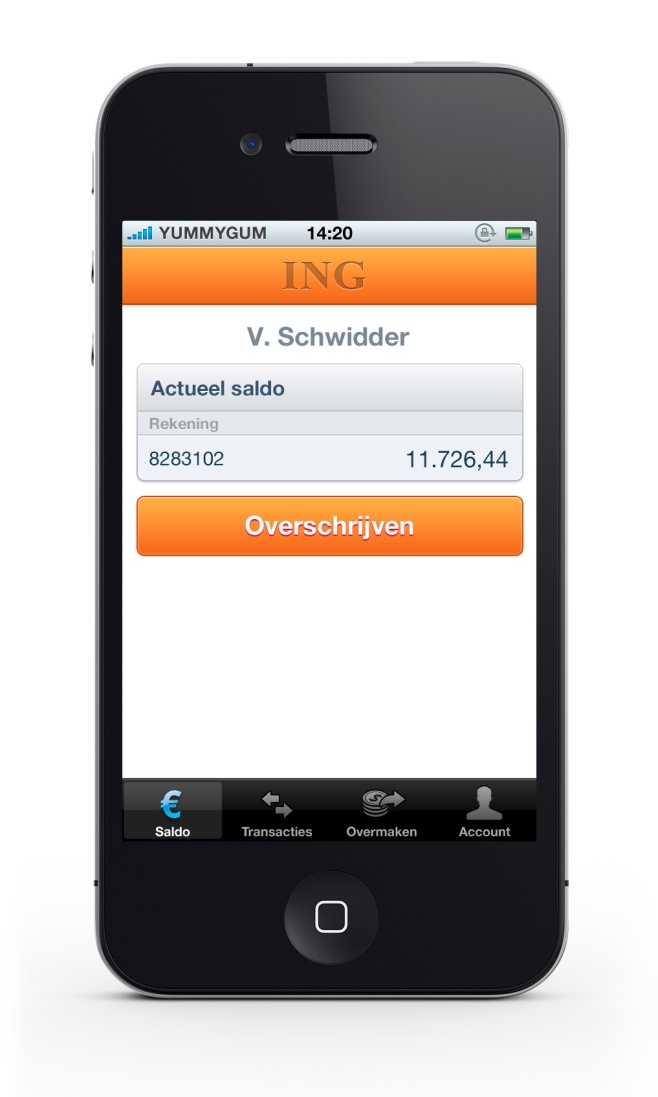 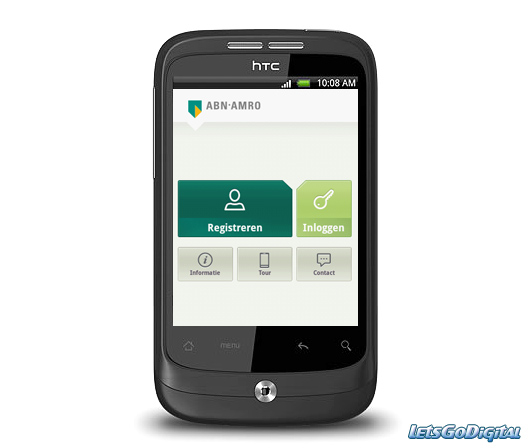 websec
69
Things that go wrong ...
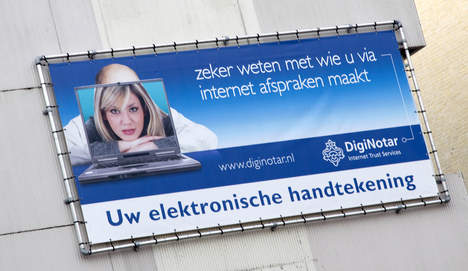 Certificate Authority DigiNotar 
was hacked in 2011. 

Fake certificates for google.com 
were issued, presumably for
use in Iran

DigiNotar provided all  the 
certificates for the NL government...


Problem detected because the Chrome browser checks for 
suspicious certificates for google.com

Darknet Diaries has a great podcast episode on this:
https://darknetdiaries.com/episode/3/
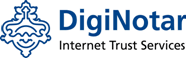 sws2
70
Things that go wrong
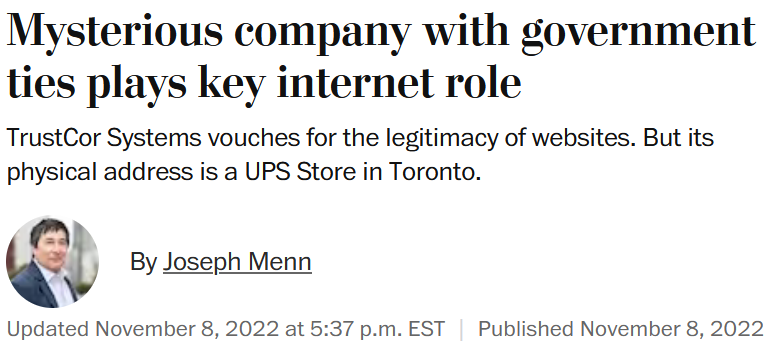 https://www.washingtonpost.com/technology/2022/11/08/trustcor-internet-addresses-government-connections/
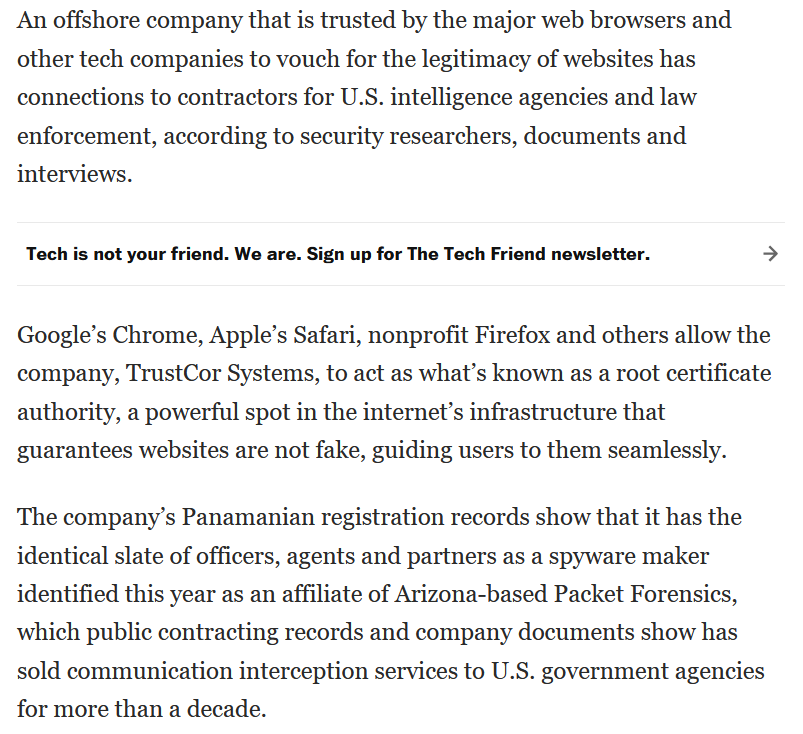 websec
71
Countermeasures
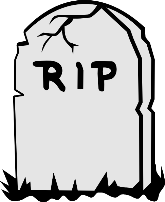 HPKP   (HTTP Public Key Certificate Pinning)
browser remembers the public key for a domain, and refuses new certificates for that domain with a different key
Not a big success & abandoned in 2017, because of risks it introduces: if a wrong public key ends up in the browser, there is NO way to recover from this

Certificate Transparency (CT)
Initiative to publicly share info on all issued certificates by all CAs
See eg https://crt.sh
Organisations can spot if a rogue certificate is issued in their name: i.e. someone at Radboud should periodically (daily?) check there are no rogue certificates issued for ru.nl
websec
72
Attacking HTTPS with Man-in-the-Middle attack
Attacker model, i.e  capabilities of the attacker
eavesdrop on traffic  & modify traffic                                         
Goals of the attacker can be
seeing plaintext data 
modifying traffic without user noticing 
or just: seeing the cookie

Different attack scenarios for realising a MitM attack:
malicious wireless access point
fake website, which redirects the traffic to the real website
by the ISP,  e.g. nation state intercepting all internet traffic
websec
73
Simple SSL stripping :  HTTP + HTTPS
The idea: the attacker forces the browser to fall back to HTTP and hopes the user won’t notice the missing s






When can the attacker do this? If the user 
types in rabobank.nl, without https in front of it
begins a HTTPS session by clicking on a link in a webpage that was retrieved with HTTP
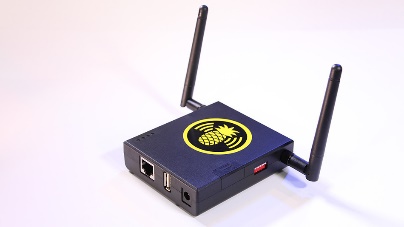 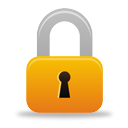 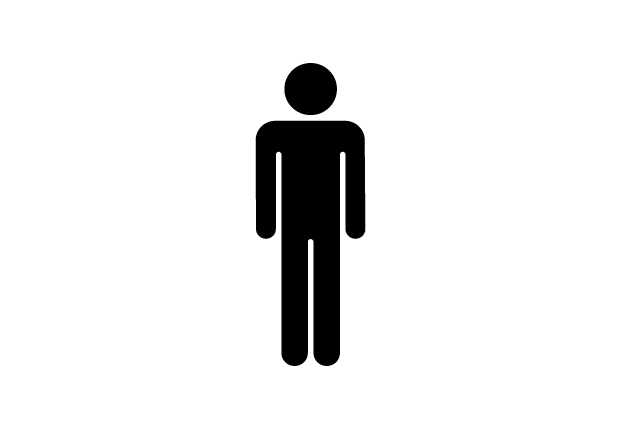 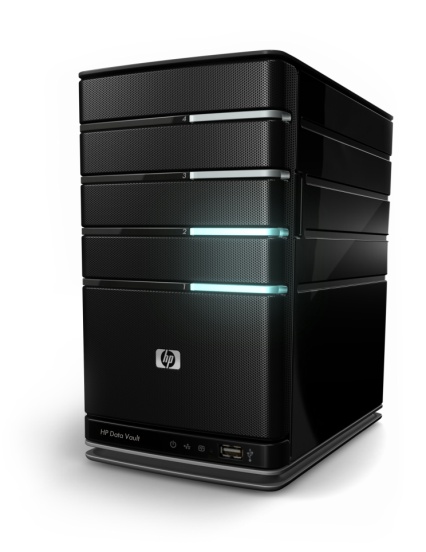 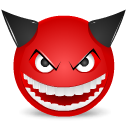 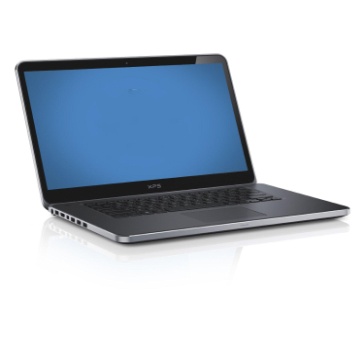 HTTPS
HTTP
bank.com
websec
74
Normal start of HTTPS session via HTTP request
user                                                                                         website
user types in
rabobank.nl
request for
http://rabobank.nl
redirect (302) to
https://rabobank.nl
browser
follows redirect
https://rabobank.nl
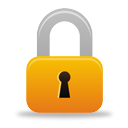 user connected
with HTTPS
websec
75
MitM attack on this start of HTTPS session
user                                         MitM                                        website
user types in
rabobank.nl
request for
http://rabobank.nl
redirect (302) to
https://rabobank.nl
attacker follows redirect
https://rabobank.nl
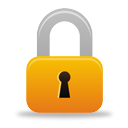 change HTTPS links
to HTTP links
server thinks
there is nothing wrong!
careful user will 
notice missing s in browser toolbar
websec
76
Simple SSL stripping
The MitM attacker 
strips S from HTTPS in links in traffic from server to user
puts this S back in traffic from the user to the server
The result




The attacker can now intercept a username and password that the user sends 
After intercepting this information, the attacker could stop the MitM attack 
and the user can then no longer see anything wrong!
Attacker could also make arbitrary alterations to the web page
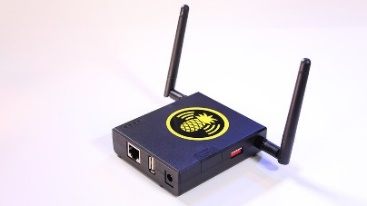 bank.com
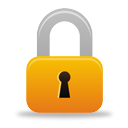 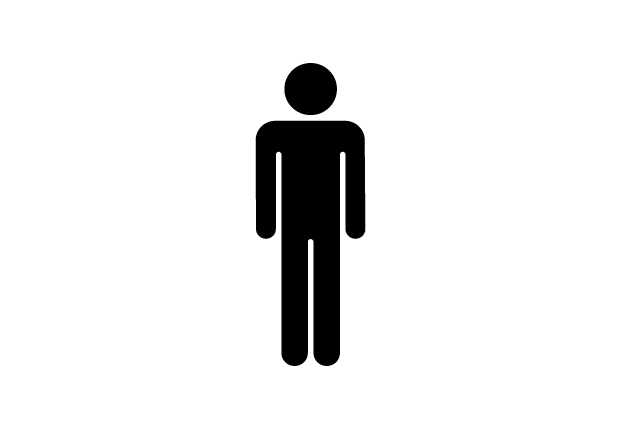 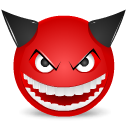 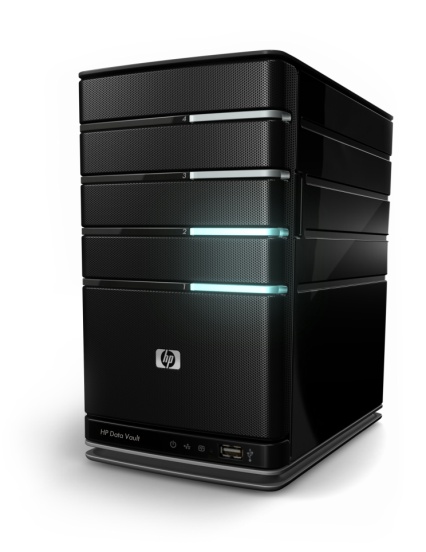 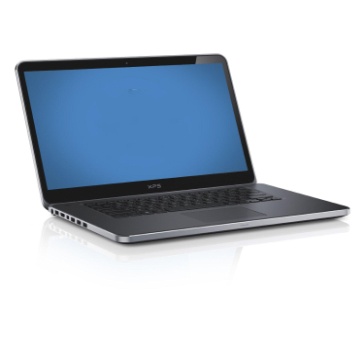 HTTPS
HTTP
websec
77
Won’t secure cookies help?
Secure cookies won’t be sent by the client’s browser over HTTP
     
But attacker can defeat this
      by removing the secure bit from Set Cookie instruction 
      when forwarding traffic from the server to user
websec
78
Spotting this attack?
Modern browsers will warn about “insecure website”






In older browsers, only very careful users would spot this attack by noticing that the URL misses an s in https
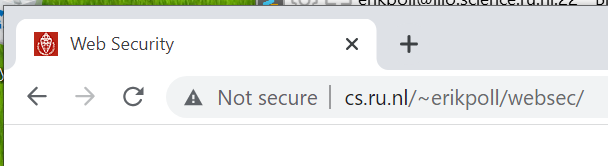 websec
79
(Advanced SSL stripping – not exam material !)
By exploiting browser bugs, SSL stripping can be improved so that the user does not see a missing S in the HTTPS connection
 






To see how, watch Moxie Marlinspike's talk at DEFCON 17 
  https://www.youtube.com/watch?v=ibF36Yyeehw

As countermeasure against such advanced SSL stripping attacks,                HSTS was introduced, as discussed on next slides
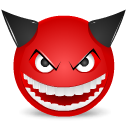 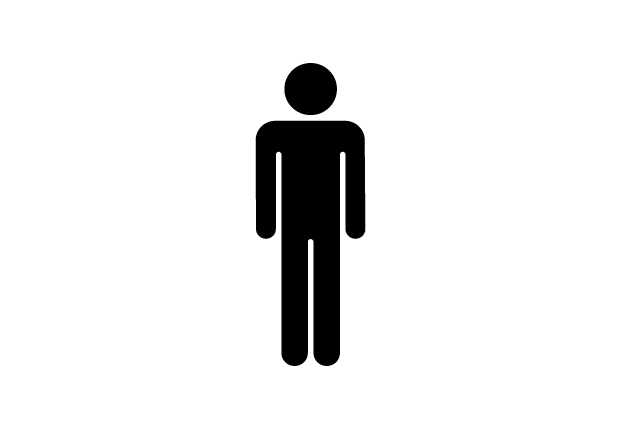 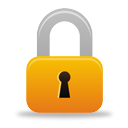 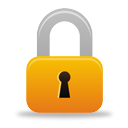 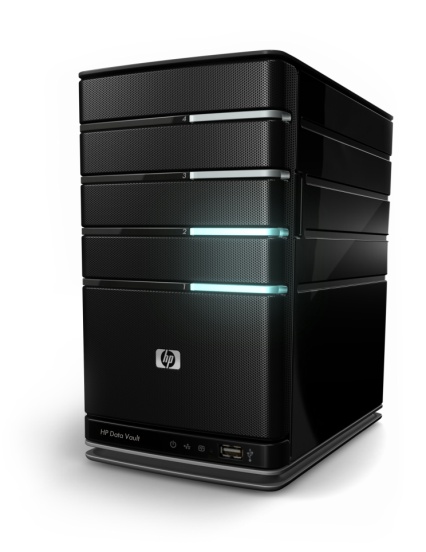 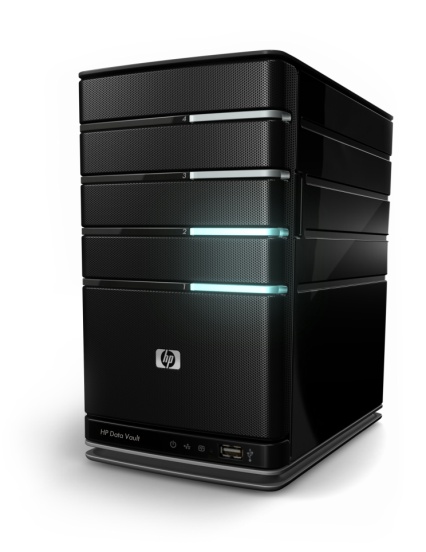 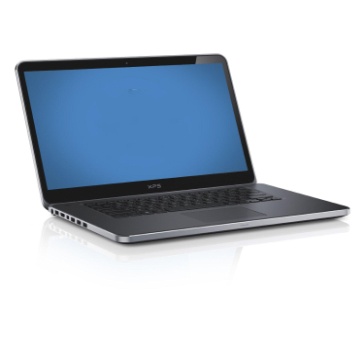 HTTPS
HTTPS
bank.com
websec
80
Countermeasures to SSL stripping
HTTPS Everywhere browser plugin
ie. simply never use HTTP
https://www.eff.org/deeplinks/2021/09/https-actually-everywhere

HSTS (HTTP Strict Transport Security)
websec
81
HTTP Strict Transport Security (HSTS)  [RFC6797]
Protection against SSL stripping 

website (e.g. bank.nl) tells the browser that it only ever wants to use HTTPS, in HTTP response header                         
     Strict-Transport-Security: max-age=15768000; includeSubDomain

the browser remembers this, and will in future turn http requests for that domain into https requests
      Eg browser will turn  http://bank.nl/rekening/...                         
               into   https://bank.nl/rekening/...

HSTS is now supported by all browsers.
websec
82
HSTS
On very first visit to bank.com, the browser stores some information, recording that bank.com wants to talk HTTPS only. 

For subsequents visits

           
                                                                                                  bank.nl
browser changes this to HTTPS
user types in bank.nl, 
or clicks http link
request for
https://bank.nl
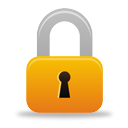 user connected
with HTTPS
websec
83
Checking for HSTS usage
In browser
In Firefox: 
type about:support in the address bar. In the Application Basics section, you will see Profile Folder. Click Open Folder, an look for file SiteSecurityServiceState.txt 

In Chrome:                                                                    
type  chrome://net-internals/#hsts in address bar 

In HTTP traffic:                                                                                                  look for HSTS field in HTTP header, of the form  
Strict-Transport-Security: max-age=15552000; preload

On Linux, with curl -si "https://www.ru.nl" | grep Strict
websec
84
Remaining problem with HSTS
There remains risk with the very first  request to a site
a MitM attacker could SSL strip that first request, and remove the HSTS header in the HTTP response

Solution HSTS preload list: browsers come with preloaded HSTS info for some sites, so even the very first requests to these sites will never be with HTTP
See https://hstspreload.org/

There remains a privacy risk with HSTS: the HSTS info stored in your browser can reveal which sites have been visited… even if you do this in private browsing mode?
websec
85